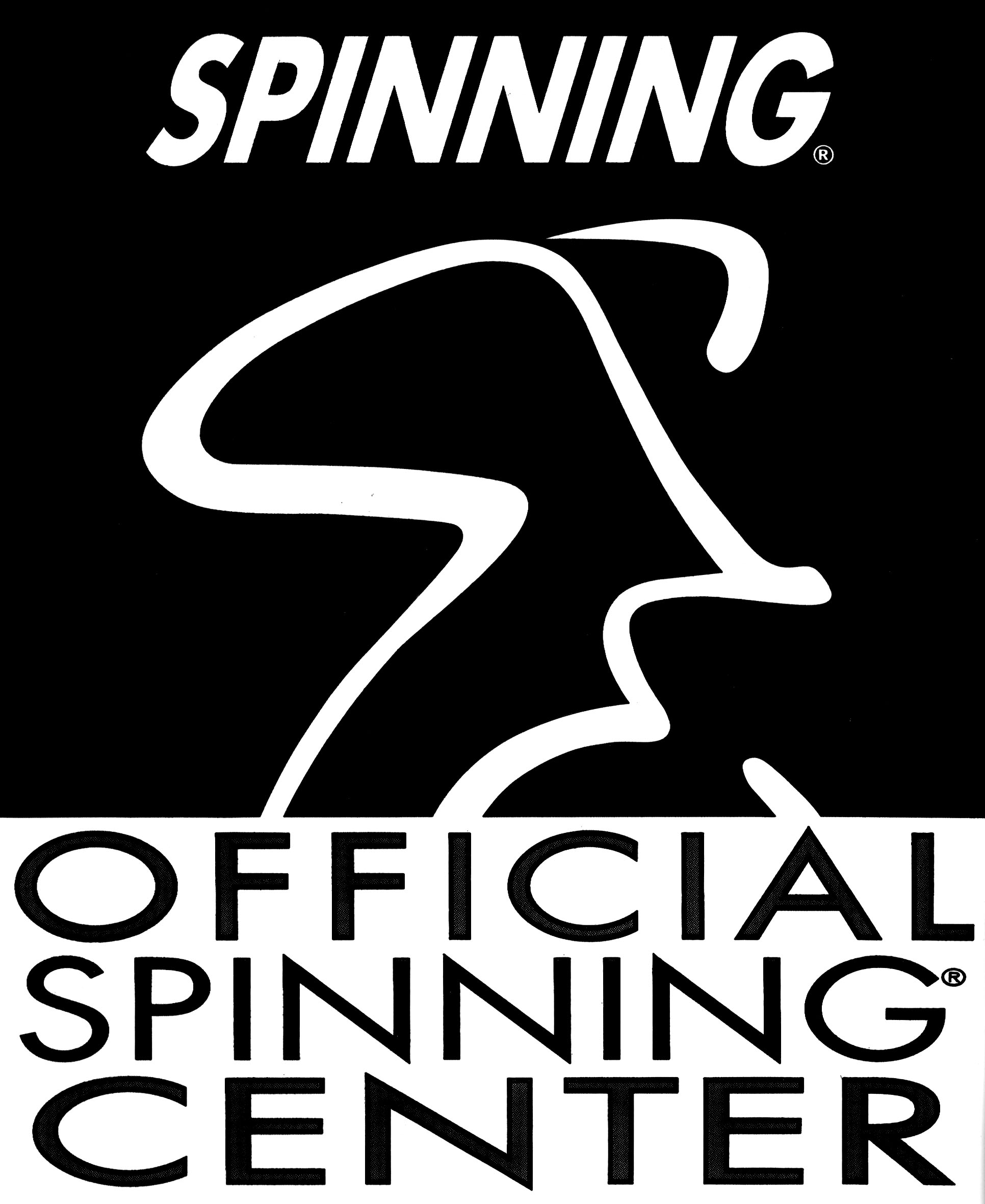 Regenerace ve sportu
Anna Vagenknechtová, RVS, 2009
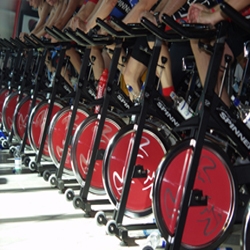 Charakteristika sportu
Cyklický pohyb vytrv. charakteru
3 polohy rukou na řídítkách
5 základních technik jízdy:
   rovina v sedle, rovina ze sedla, kopec v sedle, kopec ze sedla, skoky

pokročilé techniky jízdy:
   sprinty, jízda ze sedla – running – se zátěží, skoky v kopci, sprinty v kopci
Funkční a metabolická charakteristika
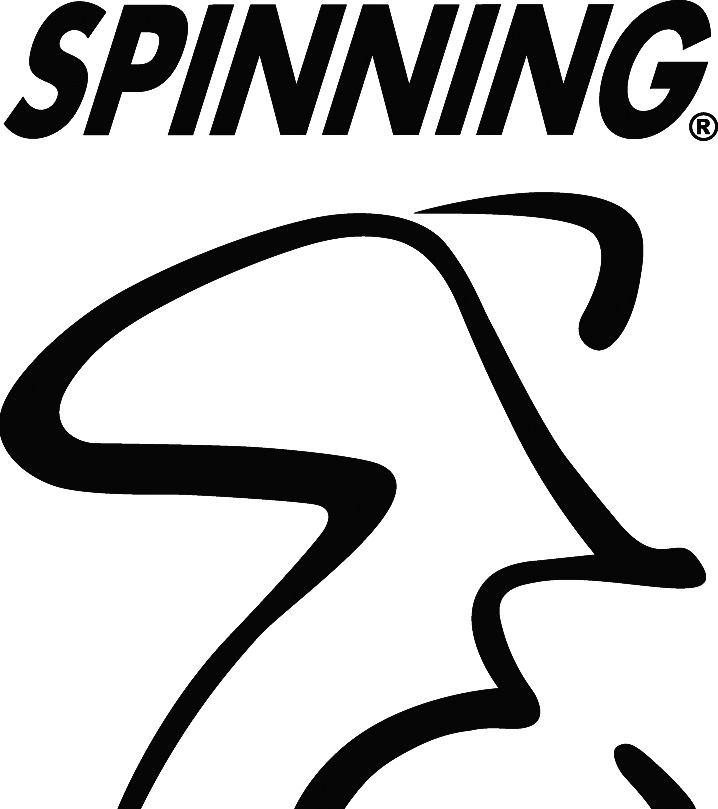 Závisí na typu lekce: 
Střídání střední intenzity a 
    úseků submaximální intenzity
Aerobní a anaerobní glykolýza  
   ATP,CP(sprinty)
Energetický výdej: 1000-1800kJ/hod (ryhlost jízdy, ..)
Spotřeba kyslíku: 50-70ml/kg/min  
Laktát: 5-8 mmol/l
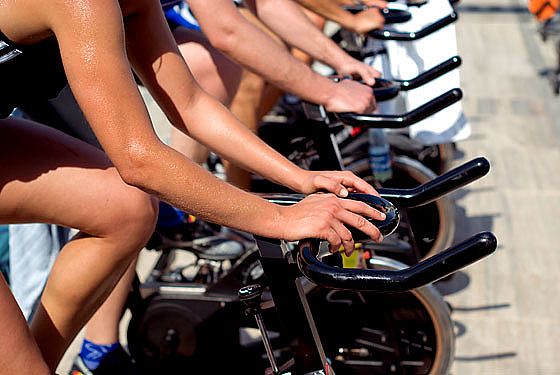 MORFOFUNKČNÍ CHARAKTERISTIKA JEZDCE
Somatotyp: 
            sprinteři - endomorfní mezomorf (3:6:2)
            silničáři – ektomorfní mezomorf (2:6:3)

Nejvíce zatěžované svaly:
   DKK – gluteální, quadriceps fem., triceps surae, tibialis anterior,.. (tlak na pedál, zdvih pedálu)
   HKK – triceps brachii, biceps brachii, 
   břišní a zádové (držení trupu)
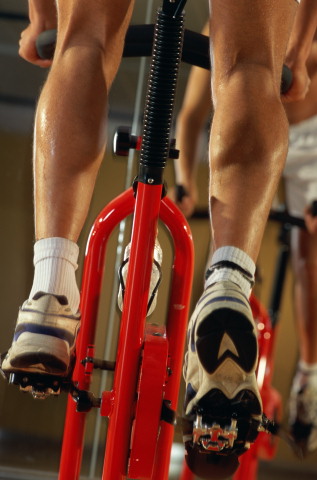 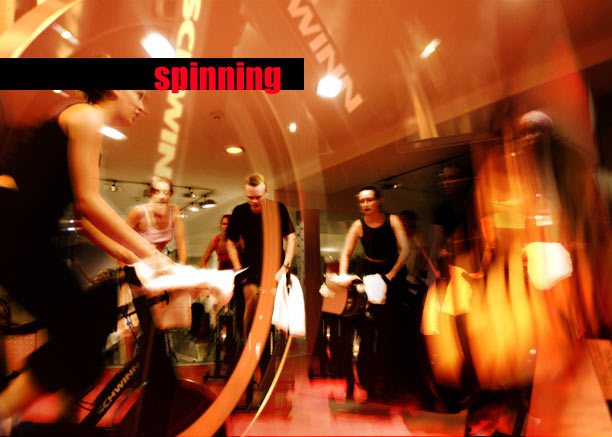 Pozorovaný sportovec
muž, 35 let

Tréninková období: 
        1.) březen – srpen - ↓poč.hod.,    						↓zátěž,… “přípravné“
        2.) září – únor – „hlavní“, ↑poč.hod., ↑zátěž,..
TÝDENNÍ TRÉNINKOVÝ PLÁN   (PŘÍPRAVNÉ OBDOBÍ)
PO: 60 min. spinning  + 30 min. posil.část 
          5-10 min. strečink
ÚT: 50 min. spinning  + 10 min. strečink 
          60 min. sauna 
ST: volno, masáž celková
ČT: 90 min. spinning (sil.) + 20 min. strečink
PÁ: 50 min. spinning  + 10 min.strečink , 2x
          masáž částečná (DKK/záda)
SO: 90 min. posilovna (kardiotr.)
NE: 60 min. spinning + 30 min. posil.část
          60 min. plavání (prsa)
Celkové zatížení
Spinning : 7,5 hod/týdně
Posilování: 1 hod/týdně 
Individuální rozcvičení: 1,5 hod/týdně
Další sport.aktivity: 2,5 hod/týdně

Celkem: 12,5 hod/týdně
Týdenní tréninkový plán   (Přípravné období)
PO: 60 min. spinning  + 30 min. posil.část 
          5-10 min. strečink
ÚT: 50 min. spinning  + 10 min.strečink
          60 min. sauna 
ST: volno, masáž celková
ČT: 90 min. spinning (sil.) + 20 min. strečink
PÁ: 50 min. spinning  + 10 min.strečink , 2x
          masáž částečná
SO: 90 min. posilovna (kardiotr.)
NE: 60 min. spinning + 30 min. posil.část
          60 min. plavání (prsa)
regenerace
Klasický strečink bezprostředně po každé lekci ( 5 až 20min)
Sauna  1x/týdně po lehčím tréninku
Masáž celková  1xtýdně (volný den)
Masáž částečná (DKK/záda) 1xtýdně  (mezi lekcemi)
Plavání (prsa) 1hod/týdně
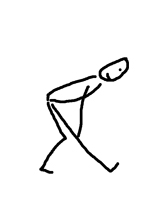 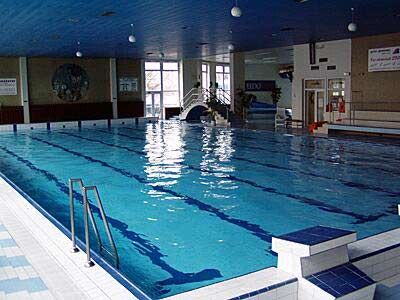 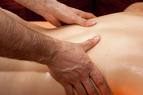 zhodnocení
Užívané regenerační prostředky dostatečné
Doplnit kompenzační cvičení zaměřené na krční a hrudní páteř, zpevnění břišních svalů
Zařazovat plavecký způsob znak místo prsa
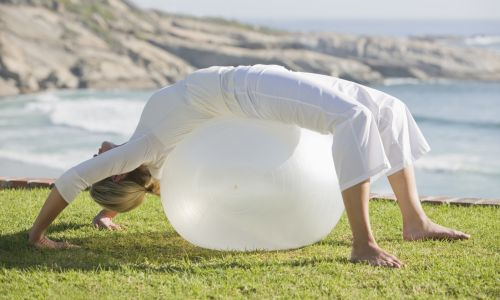 Použitá literatura
HAVLÍČKOVÁ, L., Fyziologie tělesné zátěže II : Speciální část - 1. díl. 1. vyd. Praha: Karolinum, 1993. 238 s. ISBN 80-7066-815-6
LANDA, P., Cyklistika: trénink a jeho plánování. 1. vyd. Praha: Grada Publishing, 2005. 120 s. ISBN 80-247-0725-X
Obrázky – internet.zdroje